Представлення досвіду  роботивчителя англійської мови Бучацької ЗОШ І-ІІІ ст. №2 Курцеби Олександри Миколаївни
Курцеба Олександра Миколаївна
Тема досвіду
Дані про вчителя
Рік народження : 1967
Освіта : вища 
Фах : вчитель англійської мови
Педагогічний стаж : 23 роки
Кваліфікаційна категорія: вища
Педагогічне звання: старший вчитель
«Посилення мотивації до вивчення англійської мови засобами використання інформаційно  – комунікаційних технологій навчання»
Професійна
компетентність
Принципи  роботи
Педагогічні завдання ІКТ
Системна інтеграція предметних галузей знань;

Формування інформаційної культури учнів;

Реалізація соціального замовлення, обумовленого інформатизацією суспільства.
Інтенсифікація всіх рівнів навчально-виховного процесу, підвищення його ефективності та якості;

Побудова відкритої системи освіти, що забезпечує дитині й дорослому власну траєкторію освіти;
Допомагають  вирі-шити наступні задачі:
ІКТ  використовую:
Осмислення мовленнєвих явищ

Формування лінгвістичних навичок

Автоматизація мовних і мовленнєвих дій

Створення різноманітних ситуацій спілкування
Під час аудиторних занять
На факультативних заняттях
На додаткових заняттях з невстигаючими учнями
Для самостійної роботи учнів
Завдання педагога
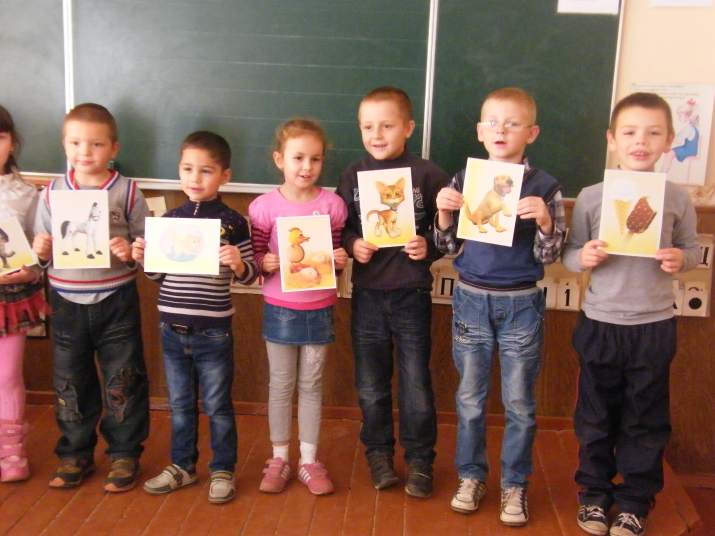 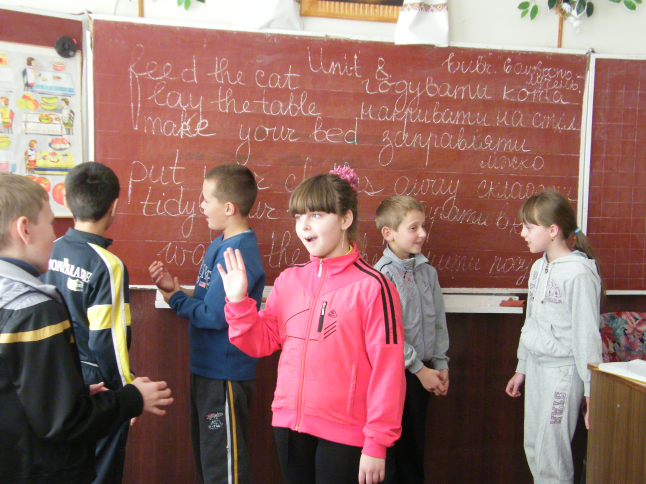 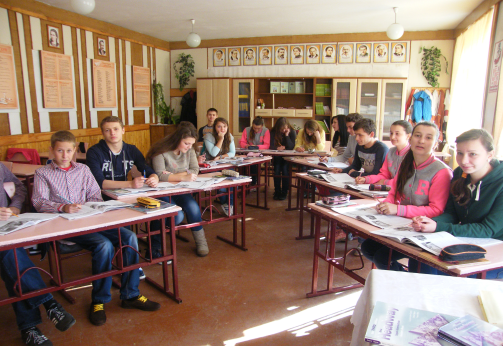 доробок
Творчий
ВІДКРИТИЙ УРОКУ У 6 КЛАСІ 
НА ТЕМУ:

«КРУГ ІНТЕРЕСІВ. ДІЄПРИКМЕТНИКИ З  ПРИЙМЕННИКАМИ.»
УРОК В 10 КЛАСІ                                        



'Describing people'
Довідник з написання листів « Developing Writing Skills» Збірник усних тем «Speak up!»Готується до друку  Розробка  уроку «Круг інтересів»  в газеті «English»
Публікації
Проектна діяльність
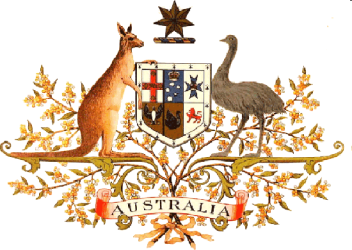 Australia
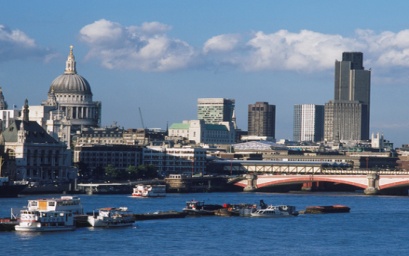 England
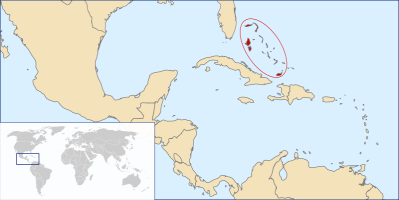 Bahamas
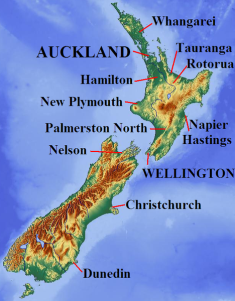 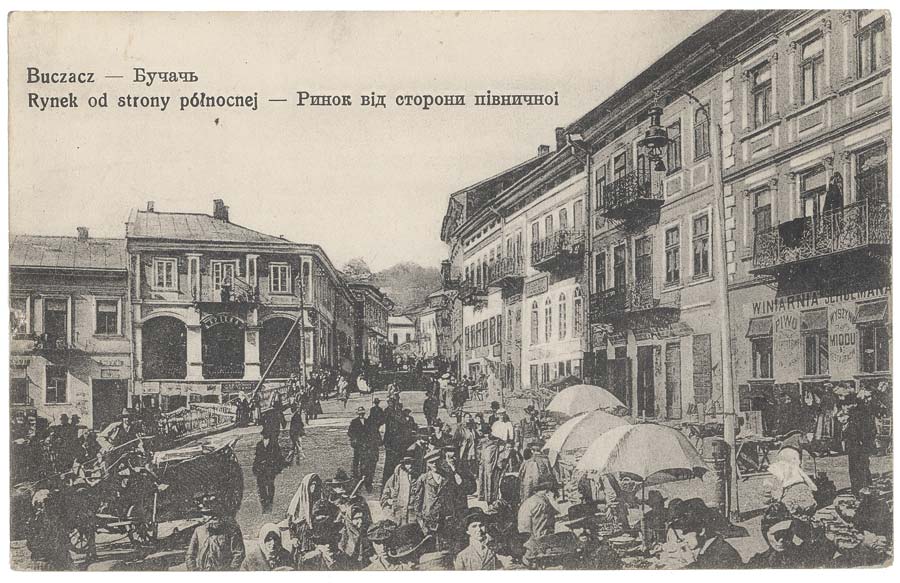 New Zealand
Buchach
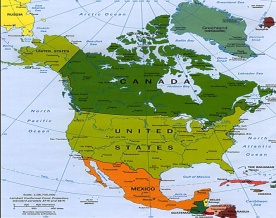 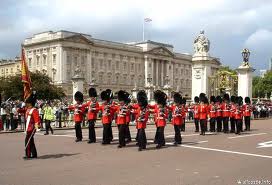 Buckingham Palace
USA
Позакласна робота
Позакласний захід з англійської мови
 
“Pancake Day”
Предметний тиждень з англійської мови
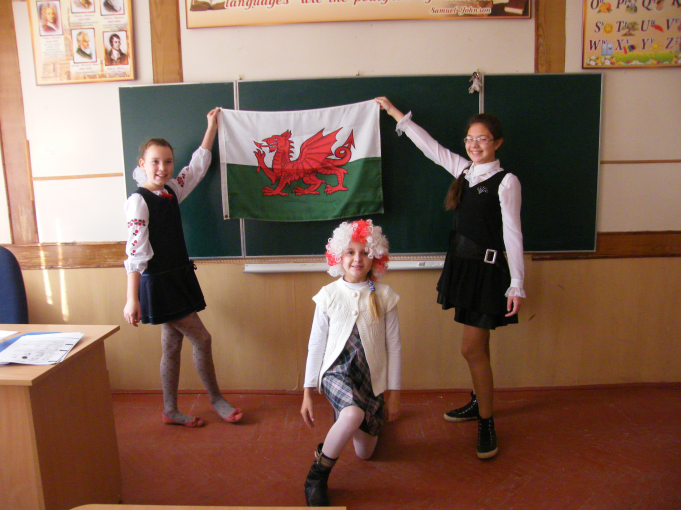 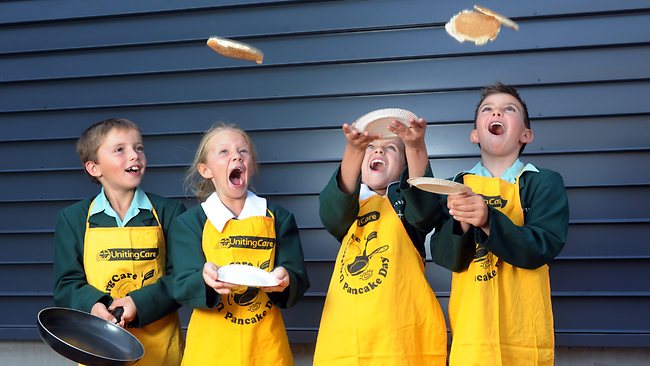 дітьми
Робота з обдарованими
2011 – 2012 н.р.
Денисюк Вікторія 
( 11 клас) – ІІ місце
Яворська Тетяна 
 ( 10 клас) – ІІІ місце
Курцеба Марія 
( 8-А клас) – ІІІ місце
                      
	        2012-2013н.р.
Яворська Тетяна 
( 11 клас) – ІІІ місце
Курцеба Марія 
( 9-А клас) – ІІ місце
      	        2013-2014 н.р. 
    Сенюх Олег
 ( 10 клас) – ІІ місце
2009-2010 н.р.
Яворська Тетяна 
	( 8-Аклас) – ІІ місце
Дудлій Марта-Марія 
	(9-А клас) – ІІ місце
Михалецька Юлія
 	( 8-Б клас) – ІІІ місце
Денисюк Вікторія 
	(9-А клас) ІІІ місце
                       
	         2010-2011 н.р.
Яворська Тетяна 
            ( 9-А клас) – ІІІ місце
Денисюк Вікторія 
	(10 клас)  - ІІ місце
Поширення педагогічного досвіду
Надаю навчальні ресурси та поради вчителям


Виступаю з доповідями та проводжу майстерні під час тренінгів

Пишу книги 

Беру участь у діяльності вчительської спільноти за межами  свого навчального закладу

Впевнена у своїх уміннях та знаннях в галузі викладання англійської  мови для того, щоб тренувати та наставляти інших вчителів
Постійно підвищую свою власну професійну майстерність

Ділюся досвідом, власним розумінням предмета з колегами

Через навчання та тренінги виконую роль тренера

Спостерігаю за уроками інших вчителів та аналізую їх

Веду семінари з фахового удосконалення
Мова – це фортеця, і штурмувати
її  потрібно усіма можливими 
засобами.
      To make common men 
      do uncommon things.
              Lord Beveridge

It’s common sense to make a 
 method and try it. If it fails, admit it
frankly  and try another. But above
all, try something.
   Franklin D. Roosevelt

Не зупинятися доти, допоки 
не стане  краще.
Мистецтво навчання полягає 
не в умінні повідомляти, а в 
умінні будити, оживляти.
Саме використання ІКТ у 
навчально – виховному процесі 
“оживить” будь-який урок , 
зацікавить учнів, пробудить їх
до активної співпраці з 
вчителем.
    Олександра Курцеба
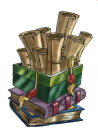 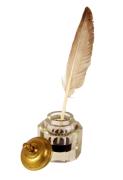 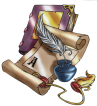 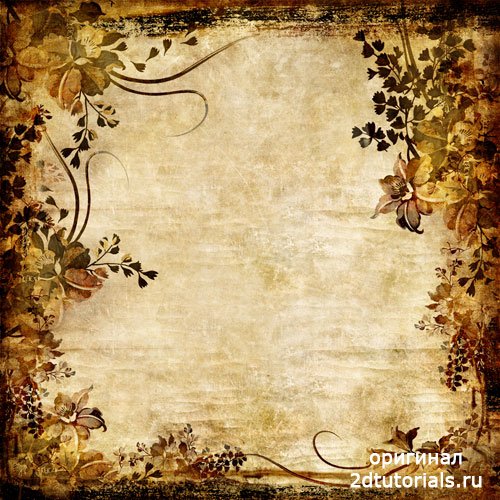 Дякую за увагу!
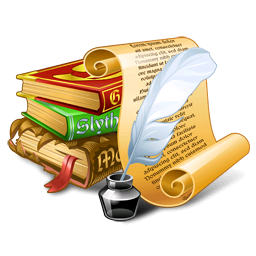